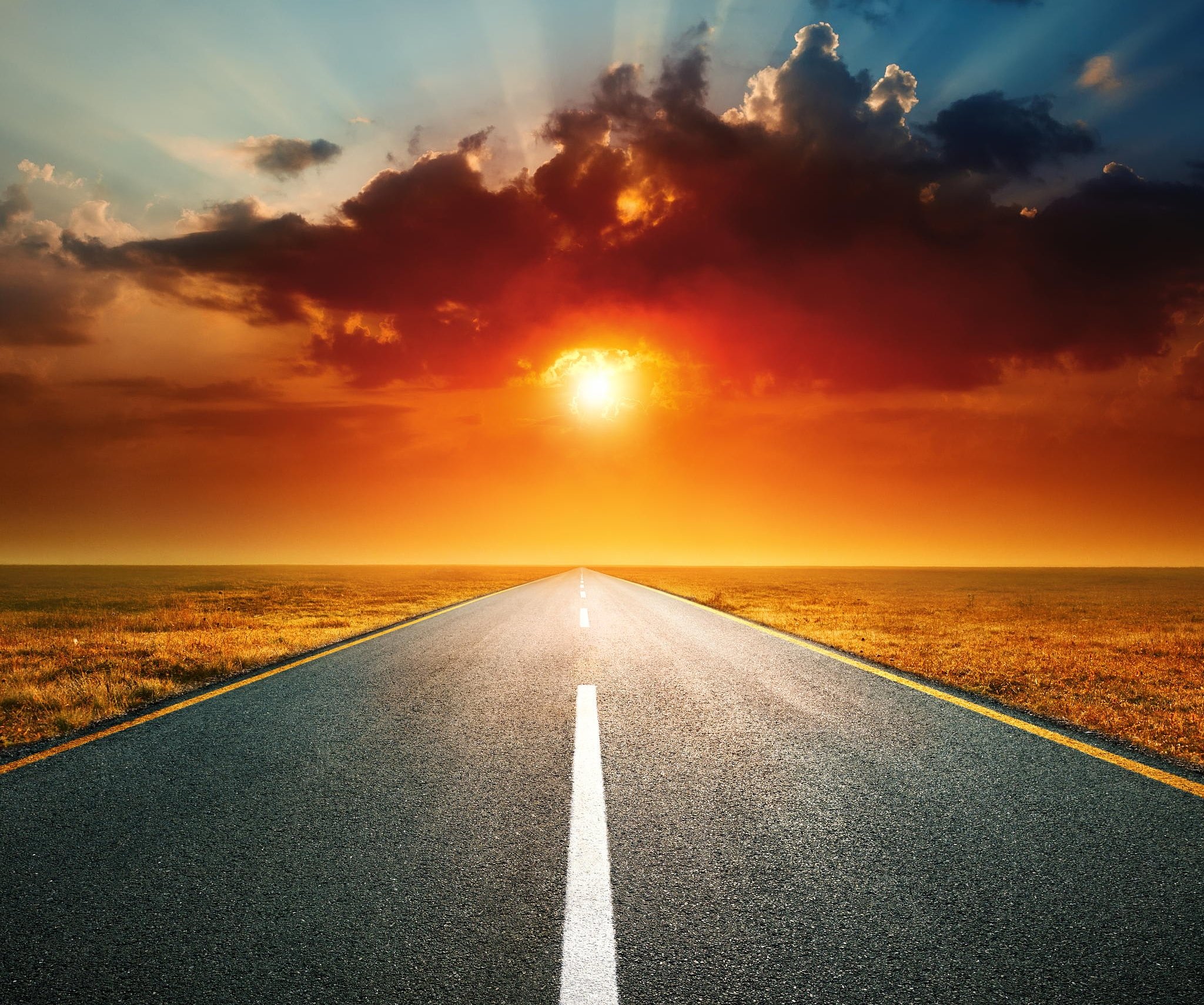 Longing for Home
THE LIFE OF A SOJOURNER
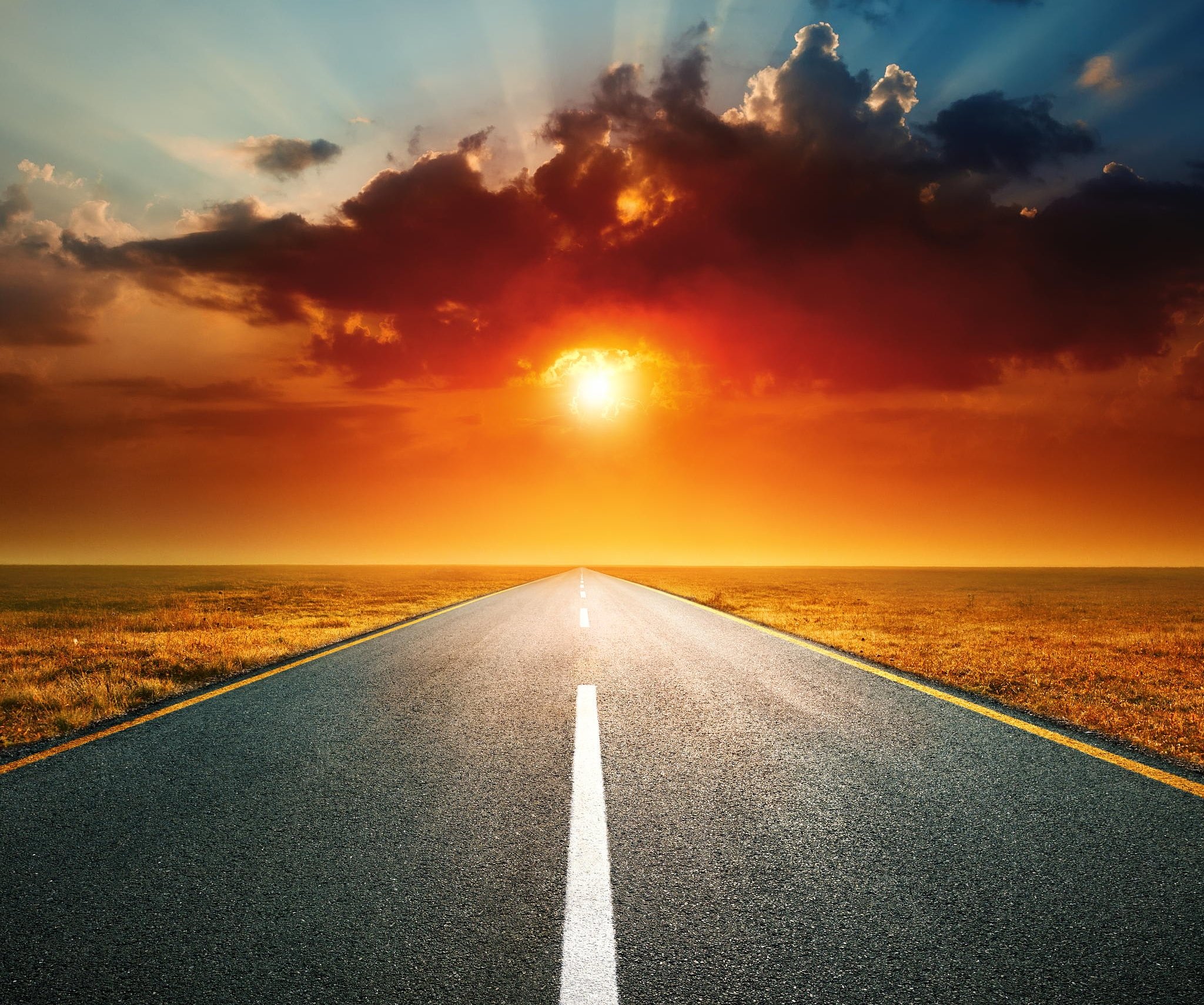 Marriage
Career
Friendships
Dress
Entertainment
Speech
Sexual behavior
Sports/hobbies
Money/possessions
Politics
Drinking
Music
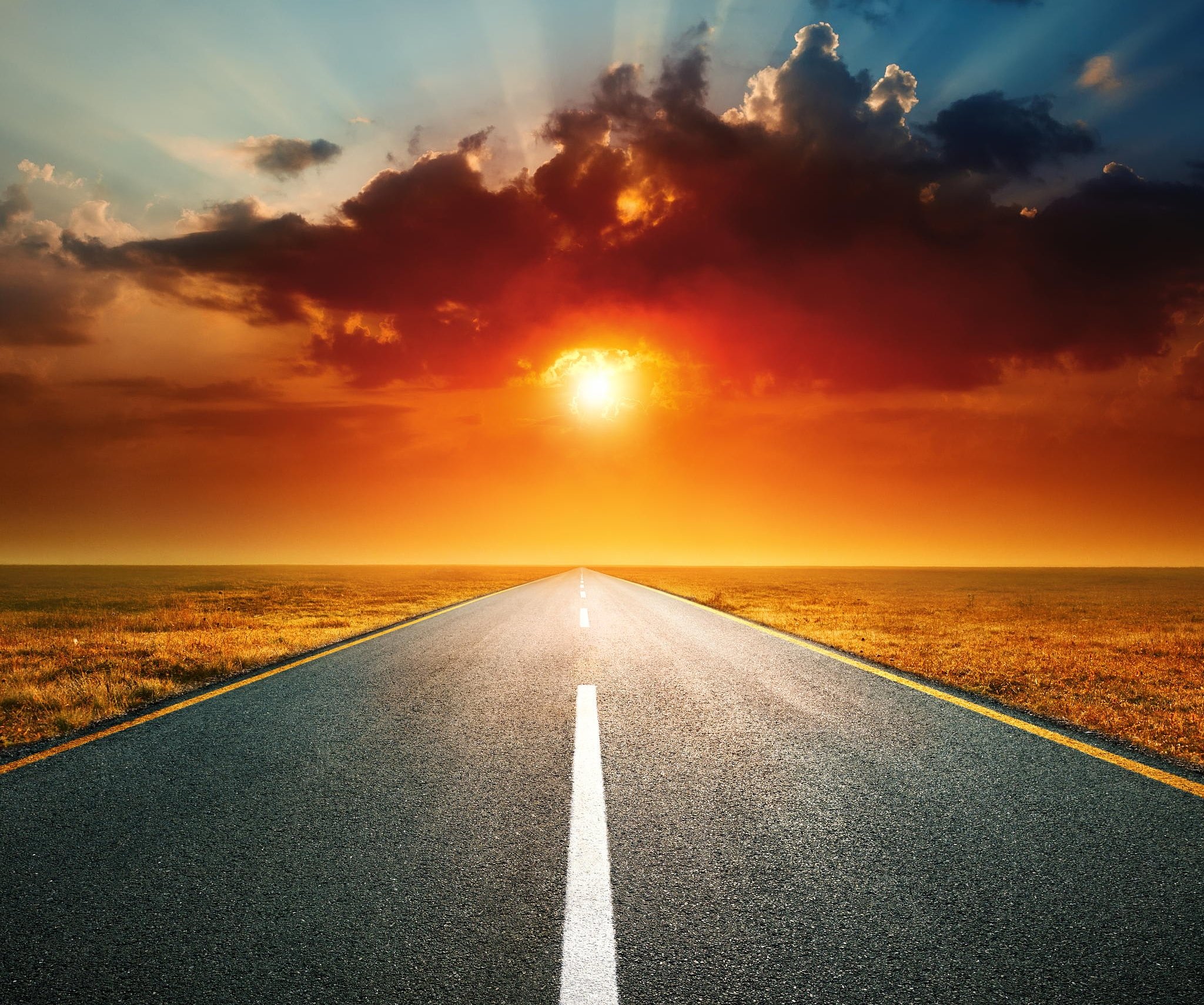 The Identity of Sojourners
1 Peter 1:17-18
And if you call on him as Father who judges impartially according to each one’s deeds, conduct yourselves with fear throughout the time of your exile, knowing that you were ransomed from the futile ways inherited from your forefathers, not with perishable things such as silver or gold, but with the precious blood of Christ, like that of a lamb without blemish or spot.
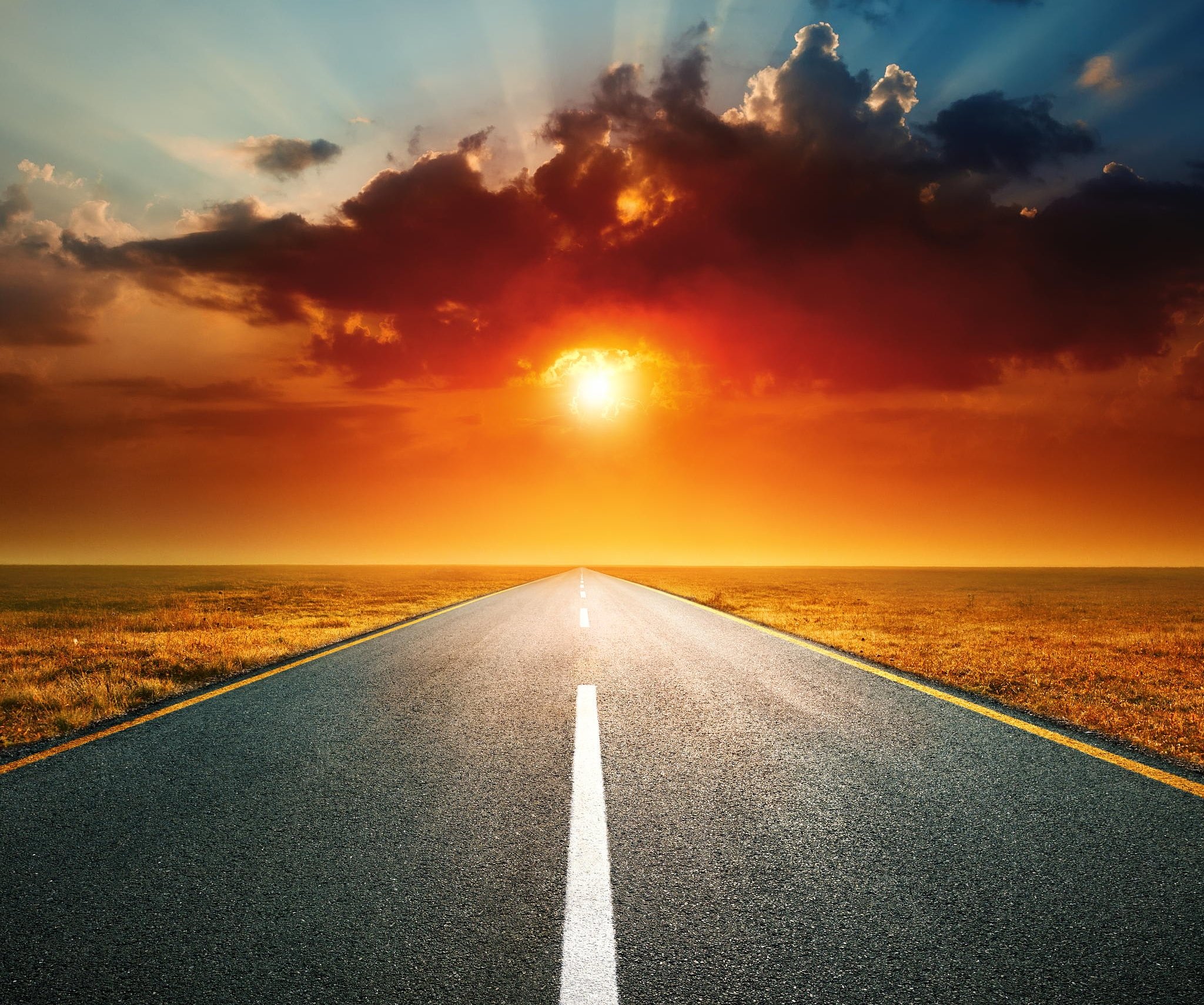 The Mission of Sojourners
1 Peter 2:9
But you are a chosen race, a royal priesthood, a holy nation, a people for his own possession, that you may proclaim the excellencies of him who called you out of darkness into his marvelous light. Once you were not a people, but now you are God’s people; once you had not received mercy, but now you have received mercy.
1 Peter 2:10
Once you were not a people, but now you are God’s people; once you had not received mercy, but now you have received mercy.
1 Peter 2:11-12
Beloved, I urge you as sojourners and exiles to abstain from the passions of the flesh, which wage war against your soul. Keep your conduct among the Gentiles honorable, so that when they speak against you as evildoers, they may see your good deeds and glorify God on the day of visitation.
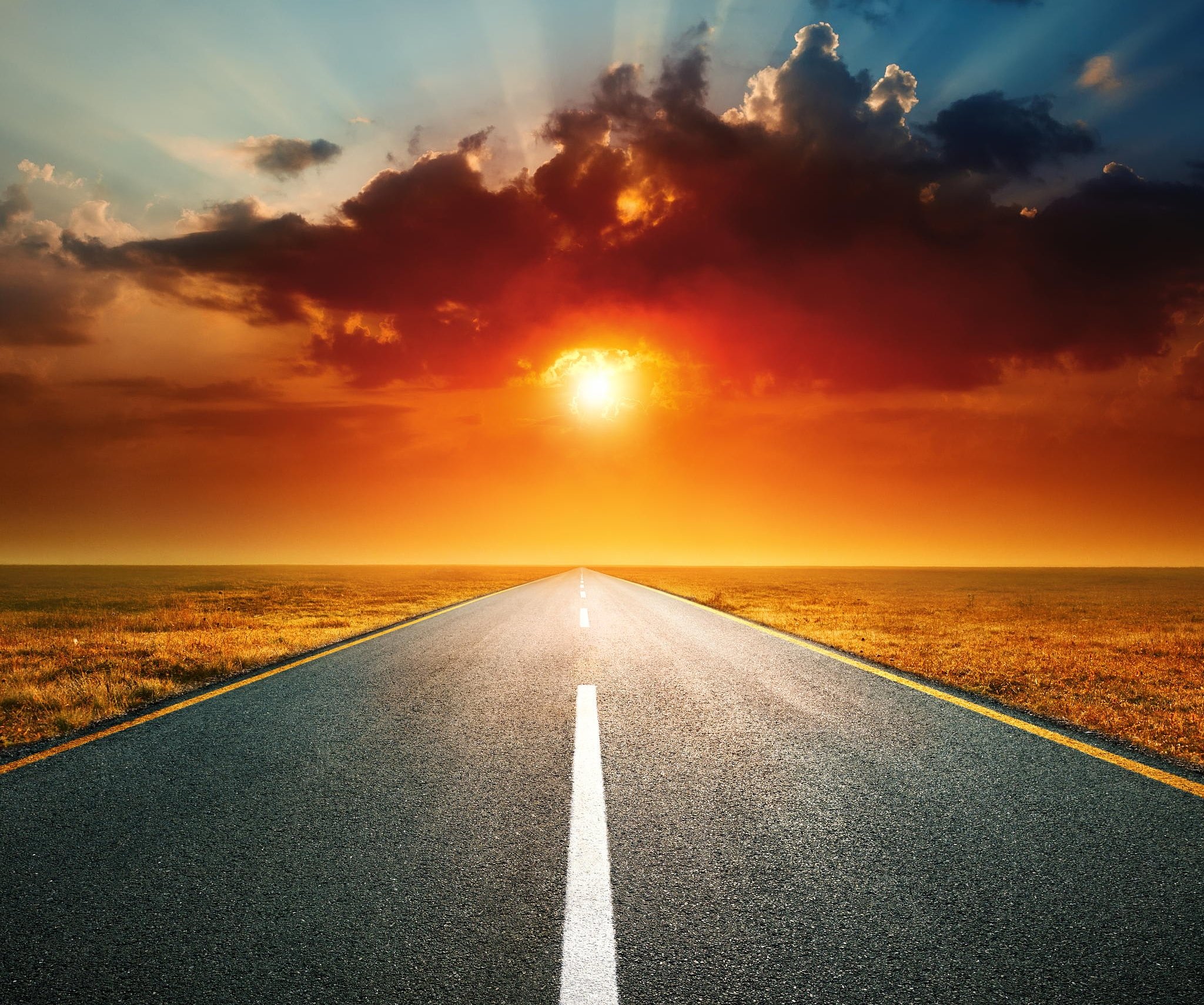 The Sojourner & Marriage
1 Peter 3:1-2
Likewise, wives, be subject to your own husbands, so that even if some do not obey the word, they may be won without a word by the conduct of their wives, when they see your respectful and pure conduct.
1 Peter 3:3-4
Do not let your adorning be external—the braiding of hair and the putting on of gold jewelry, or the clothing you wear—but let your adorning be the hidden person of the heart with the imperishable beauty of a gentle and quiet spirit, which in God’s sight is very precious.
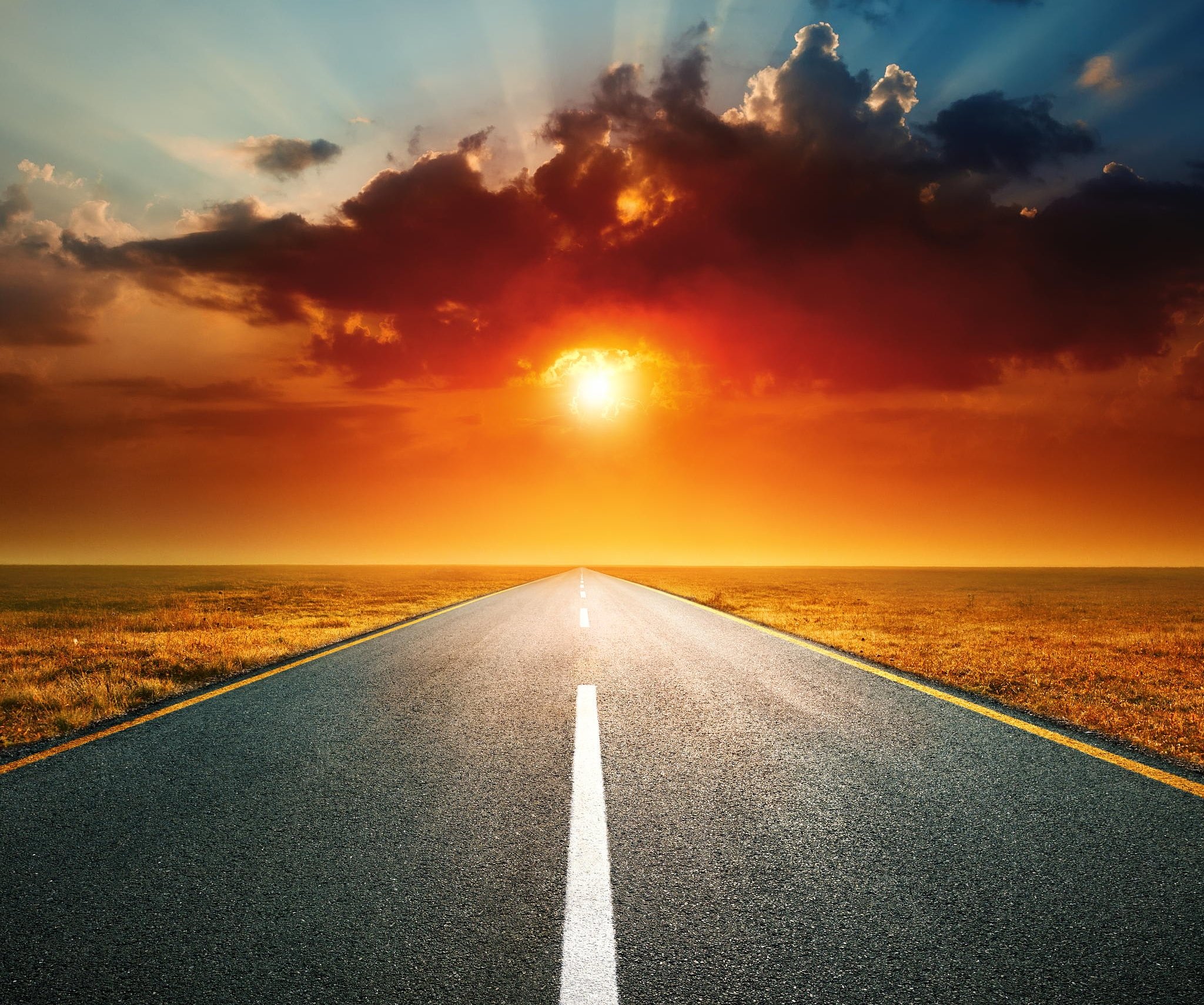 Choose a mate with heaven in mind
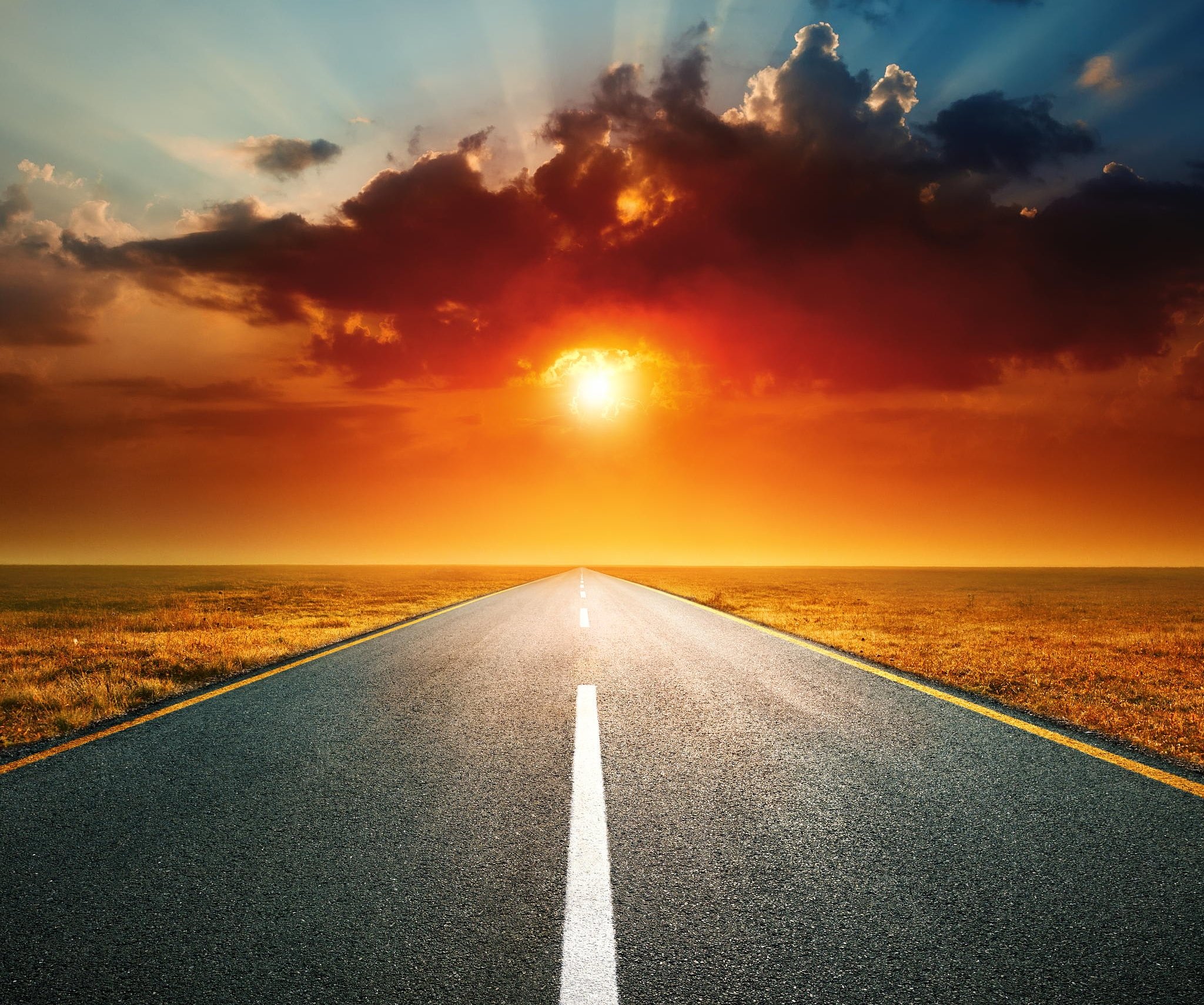 Glorify God in your marriage